Етносоціологія:Сучасний контекст
ПЛАН
Етносоціологія: загальна характеристика поняття
 Предметне поле та функції етносоціології
 Контекст етносоціологічних досліджень: від сучасного і до минулого
 Висновок
 Список літератури
Поняття етносоціології
Сам термін "етносоціологія" складається з двох слів різного походження: етнос (від грец. ethnos — народ) і соціологія (від лат. societas- суспільство і грец. logos — вчення). Тому буквально цей вислів означає вчення про суспільство та місце в ньому народів. Термін "етносоціологія" був впроваджений у науковий обіг зарубіжної соціології ще у 30-х pp. XX ст. Р. Турнвальдом.

 Етносоціологію визначають як науку, що досліджує походження, суть і функції різноманітних етнічних спільнот з метою виявлення основних тенденцій їх утворення, розвитку та взаємозв'язків з іншими етносами, а також механізми їх входження у систему соціальних відносин.
Предметне поле етносоціології
Предметом етносоціології є взаємозв'язок загальних соціальних явищ і процесів з явищами та процесами етнічними, а об'єктом — особливості етнічних виявів соціального.
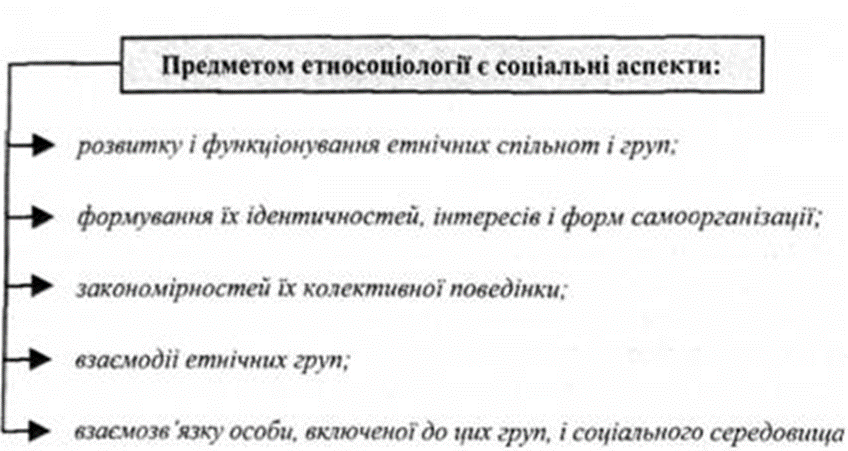 Сфера етносоціологічного вивчення
Ця сфера — етнічні особливості наступних соціальних змін:
• динаміки розвитку основних етнічних груп як всередині тієї чи іншої країни, так і в діаспорі;
• темпів соціальних переміщень в етнічних групах;
• внутрішньої і зовнішньої міграції етнічних груп і національних меншин;
• тенденцій розвитку внутрішньо-сімейних стосунків;
• напрямків змін у використанні мови титульної нації, мов національних меншин та мов діаспори різноманітними соціальними групами;
• процесів взаємодії сучасної і традиційної етнічно-національної культури;
• змінюваної ролі традицій у політичному житті і соціальній поведінці, процесах модернізації, постіндустріальному розвитку;
• міжкультурних взаємодій представників різних етнічних і національних груп;
• зростаючої ролі релігії у житті суспільства взагалі та окремих його етнічних спільнот;
• формування етнічної самосвідомості, авто- і гетеро-стереотипів, етнічних установок і національних інтересів, вироблення національної ідеї;
• розвитку націоналізму;
• виникнення та розв'язання міжетнічних конфліктів, послаблення міжетнічної напруги.
Основні функції етносоціології
Серед таких функцій виділимо наступні:
1. Теоретико-пізнавальна.
2. Описово-інформаційна. 
3. Функція соціального планування
4. Прогностична функція.
Сучасний контекст досліджень етносоціології
В останню чверть 20 – на початку 21 ст. етносоціологічні дослідження стали особливо актуальними. Для цього періоду, названого етнічним ренесансом, характерне зростання у сусп-вах ролі етнічного фактора, загострення міжетнічних відносин і навіть прояви відкритих етнічних конфліктів і війн. Такі явища потребували наук. аналізу, рекомендацій і пропозицій щодо гармонізації міжетнічних відносин. На актуалізацію етносоціологічних досліджень також значно вплинуло зростання зовнішньої міграції, особливо між цивілізаціями Пд. і Пн. Практично у всіх сучасних розвинених зх. країнах існують чисельні діаспори, які є об'єктом дослідження етносоціології.
 У рамках цієї дисципліни аналізують соц. адаптацію мігрантів у іноетніч. середовищі, явища культур. шоку, акультурації, асиміляції етнічної, інтеграції, дискримінації за етніч. ознакою тощо.
Минулий контекст досліджень етносоціології
У 1970–80-і рр. вивчали переважно специфіку способу життя етнічних груп, міжетнічні шлюби, що набули широкого розповсюдження в УРСР, їхню міцність і усталеність; процеси соціалізації, становлення етніч. свідомості, самоідентичності, уявлень, етнокультур. і мовної компетенції в дітей у змішаних сім'ях. 
 Після проголошення незалежності України проведено емпіричні дослідж., присвяч. функціонуванню укр. мови та мов нац. меншин, показано складну структуру мовних груп, які за складом носіїв помітно відрізняються від етніч. груп, розглянуто укр.-рос. та ін. види двомовності, проаналізовано мовні уподобання насел. за регіонами проживання, віковою і освіт. належністю
Висновок
Етносоціологія - (галузь соціології, що вивчає структуру, форми та способи взаємодії етнічних і національних спільнот. Вона також розробляє методологію та методи дослідж. у сферах міжетніч. відносин, етніч. структури, ідентичності, конфліктів тощо. Поняття «Е.» у наук. обіг увів у 1930-х рр. нім. етнолог Р. Турнвальд, який вивчав етнол., етнопсихол. й етносоц. проблеми традиц. сусп-в. 
Перші етносоціол. дослідж. були присвяч. колоніал. народам, згодом тематику поширено і на сучасні етноси. Е. найбільш розвинена у багатоетніч. країнах, оскільки в них сама практика сусп. відносин вимагає вивчення проблем взаємодії етносів, що складають сусп-во, комунікації між домінуючим етносом і нац. меншинами, між самими нац. меншинами, питань культур. взаємовпливу та взаємозапозичень етносів. Предметом дослідж. Е. також є соц.-класова, освітня, поселен. і соц.-демогр. структура етнічних груп, їх престиж і соц. статус у сусп-ві.
Знач. внесок у розвиток дисципліни зробили Ю. Арутюнян, Ю. Бромлей, Л. Дробіжева, Е. Паїн, С. Савоскул, З. Сикевич, Г. Солдатова, Г. Старовойтова, А. Сусуколов, В. Тишков.
У сучасному контексті для етносоціології, названого етніч. ренесансом, характерне зростання у сусп-вах ролі етніч. фактора, загострення міжетніч. відносин і навіть прояви відкритих етніч. конфліктів і війн.
Список літератури
1. Етнічність: енциклопедичний довідник / В. Б. Євтух. — Київ: Вид-во НПУ імені М. П. Драгоманова, 2012. — 396 с. http://www.slideshare.net/yevtukh/2012-19981287
2. Середа В. В. Етносоціологія: Навчальний посібник. — Львів: Видавничий центр ЛНУ імені Івана Франка, 2007. — 160 с.
3. Українська етносоціологія: навч. посіб. [для викл. і студентів ф-тів соціології ВНЗ]. Ч.1 / О. В. Нельга. — Київ: "Вид. дім «Персонал», 2015. — 540 с.
4. В. Євтух. Етносоціологія // Політична енциклопедія. Редкол.: Ю. Левенець (голова), Ю. Шаповал (заст. голови) та ін. — К.: Парламентське видавництво, 2011. — с.247
5. Л . Аза. Етносоціологія // Філософський енциклопедичний словник / В. І. Шинкарук (гол. редкол.) та ін. — Київ : Інститут філософії імені Григорія Сковороди НАН України : Абрис, 2002. — 742 с.
6. R. Thurnwald. Die menschliche Geselschaft in ihren soziologische Grunlagen. Berlin, 1931; Ethnic Groups and Boundaries. The Social Organization of Culture Differences. Oslo, 1969;
7. Пономарев А. П. Развитие семьи и брачно-семейных отношений на Украине (Этносоциальные проблемы).
8. К., 1989; Гнатенко П. И., Павленко В. Н. Этнические установки и этнические стереотипы. Дн., 1995;
9. Городяненко В. Г. Языковая ситуация на Украине // Социол. исследования. 1996. № 9;
10. Головаха Е. И., Панина Н. В. Тенденции развития межэтнических отношений на Украине: результаты социологического мониторинга // Мониторинг обществен. мнения: экон. и соц. перемены. 1999. № 6;
11. Шульга М. О. Метаморфози українського суспільства. Коментарі соціолога. К., 2003;